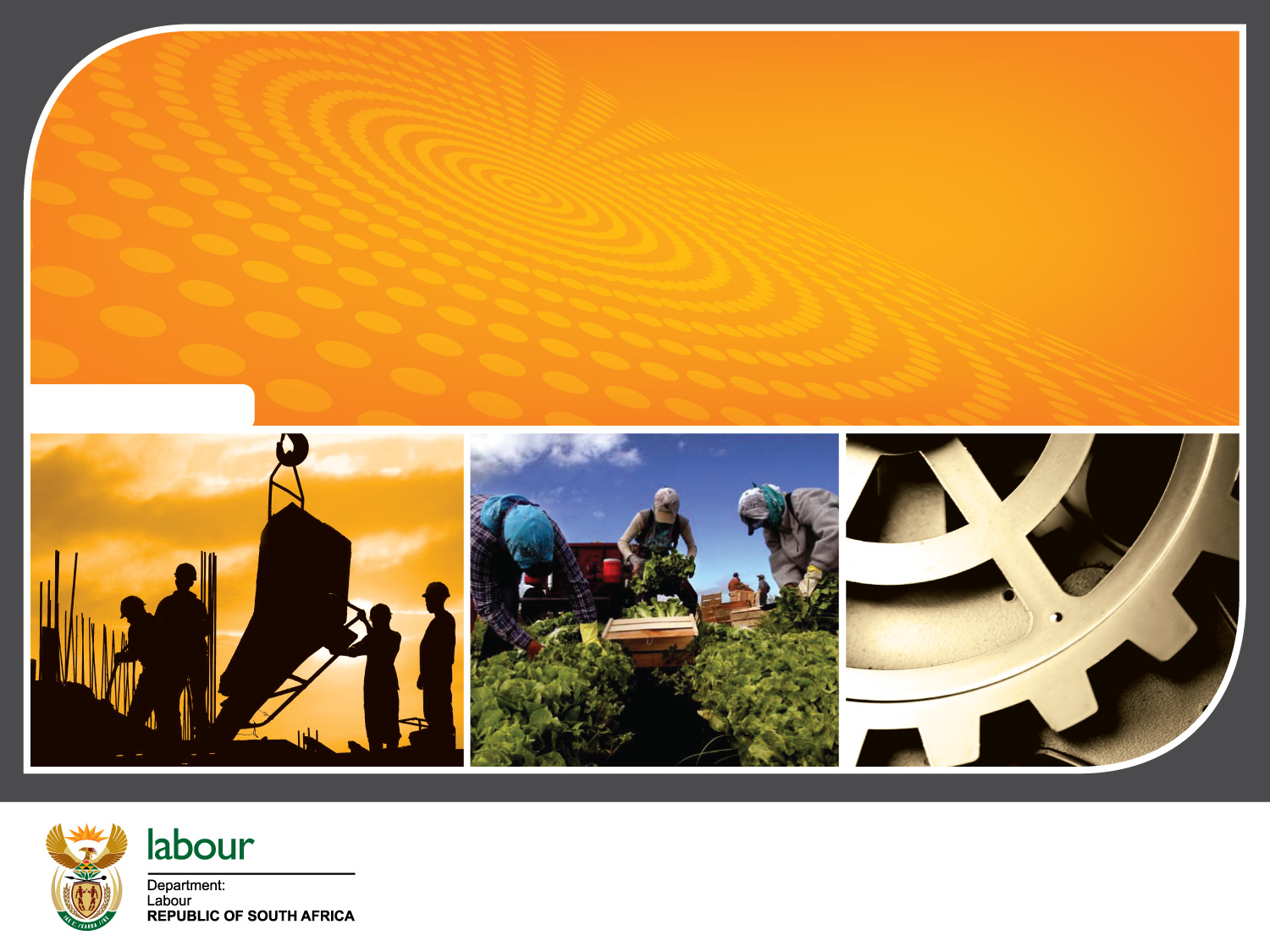 DEPARTMENT OF EMPLOYMENT AND LABOUR
SECOND QUARTER PERFORMANCE REPORT 2021/22

EMPLOYMENT AND LABOUR PORTFOLIO COMMITTEE
08 June 2022
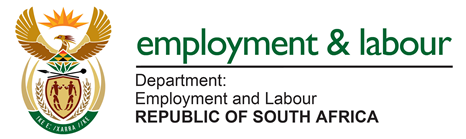 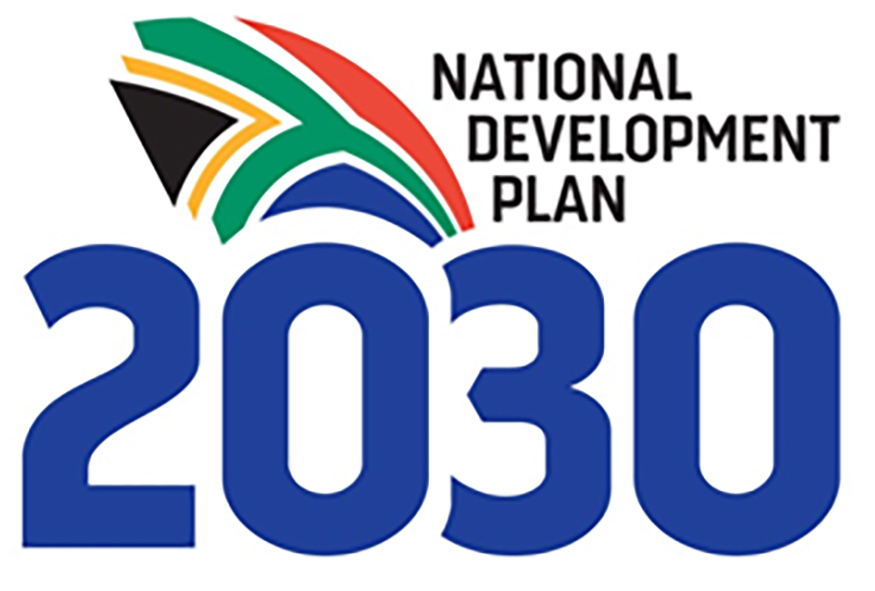 2
TABLE OF CONTENTS
LEGEND
OVERALL ACHIEVEMENT PER BRANCH DURING QUARTER 1 OF APRIL-JUNE 2021-22
OVERALL ACHIEVEMENT PER BRANCH DURING QUARTER 2 OF JULY- SEPTEMBER 2021-22
COMPARATIVE ANALYSIS PER PROGRAMME FOR Q1 2021/22 TO Q2 2021/22 
PERFORMANCE TREND PER QUARTER: 2020/21 and 2021/22
INSPECTIONS AND ENFORCEMENT SERVICES (IES) & PUBLIC EMPLOYMENT SERVICES (PES) PERFORMANCE PER PROVINCE QUARTER 1 2021-22 & QUARTER 2 2021-22
MAJOR PERFORMANCE CHALLENGES ENCOUNTERED DURING QUARTER 2
FINANCIAL REPORT
SEE
Chief Directorate Communication  |  2011.00.00
3
LEGEND
Implication:  ACHIEVED 
Performance Indicator is on track  or reflects complete implementation. Target achieved
 100% +  Complete
Implication:     NOT ACHIEVED 
Performance Indicator behind schedule. Target not achieved
 0% - 99% Complete
4
OVERVIEW OF PERFORMANCE PER QUARTER
Number of Q2 Planned Targets  20
Total Achieved		             15
Total Not Achieved		  5
Number of Q1 Planned Targets  22
Total Achieved		             16
Total Not Achieved		  6
5
OVERVIEW OF CUMULATIVE PERFORMANCE (1 APRIL 2021 – 30 SEPTEMBER 2021)
6
QUARTER 2 OVERALL PERFORMANCE
OVERALL ACHIEVEMENTS  PER BRANCH  DURING QUARTER 2
JULY TO SEPTEMBER 2021-22
7
QUARTER 2 PERFORMANCE PER BRANCH 2021-22
8
COMPARATIVE ANALYSIS PER PROGRAMME FOR Q1 TO Q2 2021-22
9
PERFORMANCE TRENDS FROM 2020/21 TO DATE
QUARTER 1 2021/22 & QUARTER 2 2021/22INSPECTIONS AND ENFORCEMENT SERVICES PERFORMANCE PER PROVINCE
10
QUARTER 1 2021/22 & QUARTER 2 2021/22PUBLIC EMPLOYMENT SERVICES PERFORMANCE PER PROVINCE
11
12
QUARTER 2 OVERALL PERFORMANCE
OVERALL ACHIEVEMENTS PER STRATEGIC OBJECTIVE AND PER BRANCH  DURING QUARTER 2 

01 JULY 2021 – 30 SEPTEMBER 2021
13
PROGRAMME 1
ADMINISTRATION
14
PROGRAMME 1: ADMINISTRATION
15
PROGRAMME 1: ADMINISTRATION
16
PROGRAMME 1: ADMINISTRATION
PROGRAMME 1: ADMINISTRATION
17
18
PROGRAMME 1: ADMINISTRATION
PROGRAMME 1: ADMINISTRATION
19
20
PROGRAMME 2
INSPECTION AND ENFORCEMENT SERVICES
21
INSPECTION AND ENFORCEMENT SERVICES (IES)
22
INSPECTION AND ENFORCEMENT SERVICES (IES)
23
IES
24
IES
25
IES
26
IES
27
PROGRAMME 3
PUBLIC EMPLOYMENT SERVICES
28
PUBLIC EMPLOYMENT SERVICES (PES)
29
PES
30
PES
31
PES
32
PES
33
PROGRAMME 4:
LABOUR POLICY AND INDUSTRIAL RELATIONS
34
LABOUR POLICY & INDUSTRIAL RELATIONS (LP & IR)
35
LABOUR POLICY & INDUSTRIAL RELATIONS (LP & IR)
36
LABOUR POLICY & INDUSTRIAL RELATIONS (LP & IR)
37
LABOUR POLICY & INDUSTRIAL RELATIONS (LP & IR)
38
LABOUR POLICY & INDUSTRIAL RELATIONS (LP & IR)
39
LABOUR POLICY & INDUSTRIAL RELATIONS (LP & IR)
40
LABOUR POLICY & INDUSTRIAL RELATIONS (LP & IR)
41
IMPACT ANALYSIS REPORT: PROGRAMME 2
INSPECTION AND ENFORCEMENT SERVICES
(IES)
42
OVERALL PERFORMANCE
The target for the Quarter 2 was 148 452 inspections and 116 588 inspections were conducted which constitutes 78,5%. 
Out of the 116 588 inspected, 88 736 (76.1%) were found compliant and 27 852(23.8%) were non-compliant.
27 782 of the non compliant employers were issued with enforcement notices. This constitutes 99.7%  of notices issued to non compliant employers.
‹#›
44
EMPLOYMENT EQUITY
The target for the 2nd Quarter was 1 716 inspections and only 870 designated employers were inspected which constitutes 50.69% of the target.
360 (41.38%) out of 870 inspected designated employers were found compliant and 510 (58.62%) were found to be non-compliant. 
A total of 473 non-complying designated employers were issued with notices to comply within 60 days
45
BASIC CONDITIONS OF EMPLOYMENT ACT
The target for the 2nd Quarter  for BCEA inspections was 84 174 inspections and only 63 269 employers were inspected which constitutes 75.16% of the target.

50 594 (94.19%) out of 63 269 inspected employers were found compliant and 3 675 (5.81%) were found to be non-compliant. 

All those employers who were found non compliant were issued with notices.
46
OCCUPATIONAL HEALTH AND SAFETY
OCCUPATIONAL HEALTH AND SAFETY
The target for the 2nd Quarter  for OHS inspections was 49 290 inspections and only 40 117employers were inspected which constitutes 81.6% of the target.

23 216 (58%) out of 40 117 inspected employers were found compliant and 16 901 (42%) were found to be non-compliant. 

16 868 employers which is 99.7% were issued with notices out of a total of  16 906 non compliant employers.
47
EMPLOYER AUDIT SERVICES (UI)
The target for the 2nd Quarter for UI inspections was 8 654 inspections and 8 042 employers were inspected which constitutes 92.93% of the target.

3 987(49.58%) out of 8 042 inspected employers were found compliant and 4 055 (50.42%) were found to be non-compliant. 

All those employers who were found non compliant were issued with notices.
48
EMPLOYER AUDIT SERVICES (COID)
The target for the 2nd Quarter  for COID inspections was 4 618 inspections and 3 977 employers were inspected which constitutes 86.12% of the target.

1 608 (40.43.%) out of 3 977 inspected employers were found compliant and 2 369 (59.57%) were found to be non-compliant. 

All those employers who were found non compliant were issued with notices.
49
OVERALL NON COMPLIANT EMPLOYERS REFERRED TO COURT
All non compliant employers were issued with notices and out of 27 782 notices issued only 3 297 were referred to SS. This number constitutes 11.8% of notices.

In turn SS referred 1 806 of the 3 297 received notices to either the Courts or the CCMA. This amounts to 55% of the received notices
50
MONIES RECOVERED
51
IMPACT ANALYSIS REPORT: PROGRAMME 3
PUBLIC EMPLOYMENT SERVICES
(PES)
52
WORK SEEKERS REGISTERED BY AGE GROUPS
51% (477 630) of registered work seekers are young people aged 15-35 years
49% ( 460 870) are adults aged 36 years and above
The remaining 5 is not specified by age group.
The figures are inline with that of Stats SA’s latest QLFS, which show high youth unemployment rate. 
According to the latest QLFS 4 of 2020,   46% of young people aged 15-34 years were unemployed.
53
WORK SEEKERS REGISTERED BY AGE GROUPS AND PROVINCE
54
WORK SEEKERS REGISTERED BY GENDER
Gender split of work seekers registered is 49% females and 51% males.
55
WORK SEEKERS REGISTERED BY DISABILITY
0.3% (2 438) of work seekers registered on ESSA have different forms of disabilities:
1 270 blindness
391 physical disability
288 chronic condition
117 Deafness 
32 Partially sighted, e.t.c
56
WORK SEEKERS REGISTERED WITH DISABILITY BY PROVINCE
57
WORK SEEKERS REGISTERED BY EQUITY GROUP
85% (798 059) of work seekers registered are Africans, 
9% (82 792)  Coloureds, 
4% (34 572) Whites, 
1% (11 414) Indians and 
1% (11 668) unspecified.
.
58
WORK SEEKERS REGISTERED BY EQUITY GROUP AND PROVINCE
59
OPPORTUNITIES REGISTERED BY ECONOMIC SECTOR
Only 27% (22 983) of registered work and learning opportunities are classified by economic sector, 73% (60 799) are not classified.
The following sectors registered most of the opportunities: 
safety and security (8 722), 
Agriculture (5 881), 
Manufacturing (3 112) e.t.c.
60
OPPORTUNITIES BY ECONOMIC SECTOR AND PROVINCE
61
OPPORTUNITIES REGISTERED BY OPPORTUNITY TYPE
53% (44 115) of opportunities 
        registered are formal jobs,
24% (20 104) projects,
10% (8 269) UIF-LAP,
8% (6 885) leanerships,
3% (2 750) Internship, e.t.c
62
OPPORTUNITIES REGISTERED BY OPPORTUNITY TYPE AND PROVINCE
63
OPPORTUNITIES AND PLACEMENTS BY ECONOMIC SECTOR
60 799 registered opportunities and 30 054 placements are not classified by economic sector, and not included in the graph.
64
OPPORTUNITIES REGISTERED BY EMPLOYMENT TYPE AND PROVINCE
76% (64 041) of opportunities registered are of contract type,
16% (13 462) temporary opportunities,
5% (3 738) permanent opportunities.
The remaining 3% (2 541) is classified as other.
65
WORK SEEKERS  REGISTERED AND EMPLOYMENT COUNSELLING BY PROVINCE
A total of 246 454 registered work seekers were provided with employment counselling.
Gauteng (55 313), KwaZulu Natal                 (36 373), Eastern Cape (30 632), Mpumalanga (28 844) e.t.c.
66
EMPLOYMENT COUNSELLING BY AGE GROUP AND PROVINCE
67
EMPLOYMENT COUNSELLING BY GENDER AND PROVINCE
68
EMPLOYMENT COUNSELLING BY EQUITY GROUP AND PROVINCE
69
EMPLOYMENT COUNSELLING BY DISABILITY
A total of 1 890 (1%) registered work seekers who received employment counselling have different forms of disabilities:
741 blindness
513 Physical disability
213 chronic condition,
105 Partially sighted e.t.c.
70
EMPLOYMENT COUNSELLING BY DISABILITY AND PROVINCE
71
PLACEMENT BY EMPLOYMENT TYPE AND PROVINCE
75% (27 860) of placement are  of contract type,
20% (7 448) temporary opportunities,
3% (1 095) permanent opportunities.
The remaining 2% (790) is classified as other.
72
PLACEMENTS BY OPPORTUNITY TYPE
37 193 work and learning opportunities were filled by registered work seekers, of which: 
57% (21 096) were formal jobs; 
26% (9 659) Projects; 
9% (3 340) UIF-LAP;
7% (2 669) learnership
e.t.c
73
PLACEMENT BY OPPORTUNITY TYPE AND PROVINCE
74
PLACEMENT BY ECONOMIC SECTOR
A total of 37 193 opportunities are filled by registered work seekers 
Only 19% (7 139) of the opportunities are classified by economic sector and 81% (30 054) are not.
Agricultural sector had most of the placement (3 026), safety and security (1 948), ),  local government (496), education (446) and so forth.

Challenges experienced include :
Skills mismatch.
Number of work seekers lack required experience.
Covid 19 pandemic lockdown impacted the economy negatively and led to closure of some businesses

Interventions :
Profile work seekers on ESSA database
Collaborate with business and other departments to identify new employment opportunities 
Implement Employment Schemes as soon as budget is availed
75
PLACEMENT BY ECONOMIC SECTOR AND PROVINCE
76
PLACEMENT BY AGE GROUP
71% (26 486) of work seekers placed are young people aged 15-35 years.
29% (10 707) aged 36 years and above.
77
PLACEMENT BY AGE GROUP AND PROVINCE
78
PLACEMENT BY GENDER AND PROVINCE
Placement by gender shows 
60% (22 435) females and 
40% (14 758) males.
79
WORK SEEKERS REGISTERED, EMPLOYMENT COUNSELLING, OPPORTUNITIES AND PLACEMENT BY PROVINCE
Findings
Total number of workseekers registered, employment counselling, opportunities registered and placement in 2020/21 is as follows:
938 505 work seekers registered,
246 454 work seekers provided with employment counselling,
83 782 opportunities registered,
37 193 work seekers placed in opportunities.
Opportunity rate against work seekers registered is 9%.
Placement rate against work seekers registered is 4%,
Placement rate against registered opportunities is  44%
Provincial break downs are depicted in the graph.
80
PARTNERSHIPS AGREEMENTS CONCLUDEDAreas of collaboration & Provincial footprint
81
PARTNERSHIPS AGREEMENTS CONCLUDEDAreas of collaboration & Provincial footprint
82
NATIONAL EMPLOYMENT POLICY(NEP) POLICY INTENTION
The NEP is aimed at fostering a demand-led employment growth;

Emphasizing implementation and institutional concerns that underscore demand-side policy that can promote full, productive and freely chosen employment.

This intervention needs to confront the reality that unemployment is extremely high especially amongst women and youth. 

The policy seeks to translate growth into jobs, must lead to the development of appropriate procedures and reforms that should be undertaken to ensure  that investments lead to sustainable growth and decent jobs.
83
PROGRESS- NEP
Draft situational analysis was presented to stakeholders: the steering committee, DEL, ILO, and ES Board Secretariat.

Preliminary scenarios for the econometric modelling of different policy options have been developed.

Broad areas in labour market and beyond, that the NEP will have to respond to, have been outlined.

The situational analysis and econometric modelling have been workshopped with representatives of social partners.
84
NATIONAL LABOUR MIGRATION POLICY (NLMP) :POLICY INTENTION
To address inadequate current policy framework;

NLMP to achieve the following: 
Adoption of guiding principles aligned with constitutional values and international standards and commitments; 

(ii) Identification of national strategic priorities; 

(iii) Sustainable intervention methods, monitoring and effective implementation  mechanisms.
85
IMPACT ANALYSIS REPORT: PROGRAMME 4
LABOUR POLICY AND INDUSTRIAL RELATIONS
(LP&IR)
86
LABOUR ORGANISATIONS (TRADE UNIONS AND EMPLOYERS ORGANISATION) APPLICATIONS , QUARTER 2 2021/2022
87
TRADE UNION APPLICATIONS RECEIVED PER SECTOR: QUARTER 2 2021/22
88
TRADE UNION APPLICATIONS RECEIVED PER SECTOR: QUARTER 2 2021/22
89
TRADE UNION  APPLICATIONS  RECEIVED  PER  SECTOR: QUARTER 2 2021/22
90
TRADE UNION  APPLICATIONS  RECEIVED  PER  SECTOR: QUARTER 2 2021/22
91
TRADE UNION  APPLICATIONS  RECEIVED  PER  SECTOR: QUARTER 2 2021/22
92
TRADE UNION  APPLICATIONS  RECEIVED  PER  SECTOR: QUARTER 2 2021/22
93
TRADE UNION  MEMBERS REFUSED PER  SECTOR: QUARTER 2 2021/22
94
TRADE UNION MEMBERS REFUSED PER  SECTOR: QUARTER 2 2021/22
95
TRADE UNION MEMBERS REFUSED PER  SECTOR: QUARTER 2 2021/22
96
TRADE UNION  MEMBERS REFUSED PER  SECTOR: QUARTER 2 2021/22
97
TRADE UNION  MEMBERS REFUSED PER  SECTOR: QUARTER 2 2021/22
98
FINANCIAL REPORT
2021/2022Budget Information
2021/2022Budget Information
2021/2022Budget Information
2021/2022Budget Information excl. TR*
2021/2022Budget Information
2021/2022Budget Information
Transfers
Transfers Continue
Transfers
108
SEE
SEE Q2 PERFORMANCE
109
IMPACT ANALYSIS: SIGNED CUSTOMER AGREEMENTS
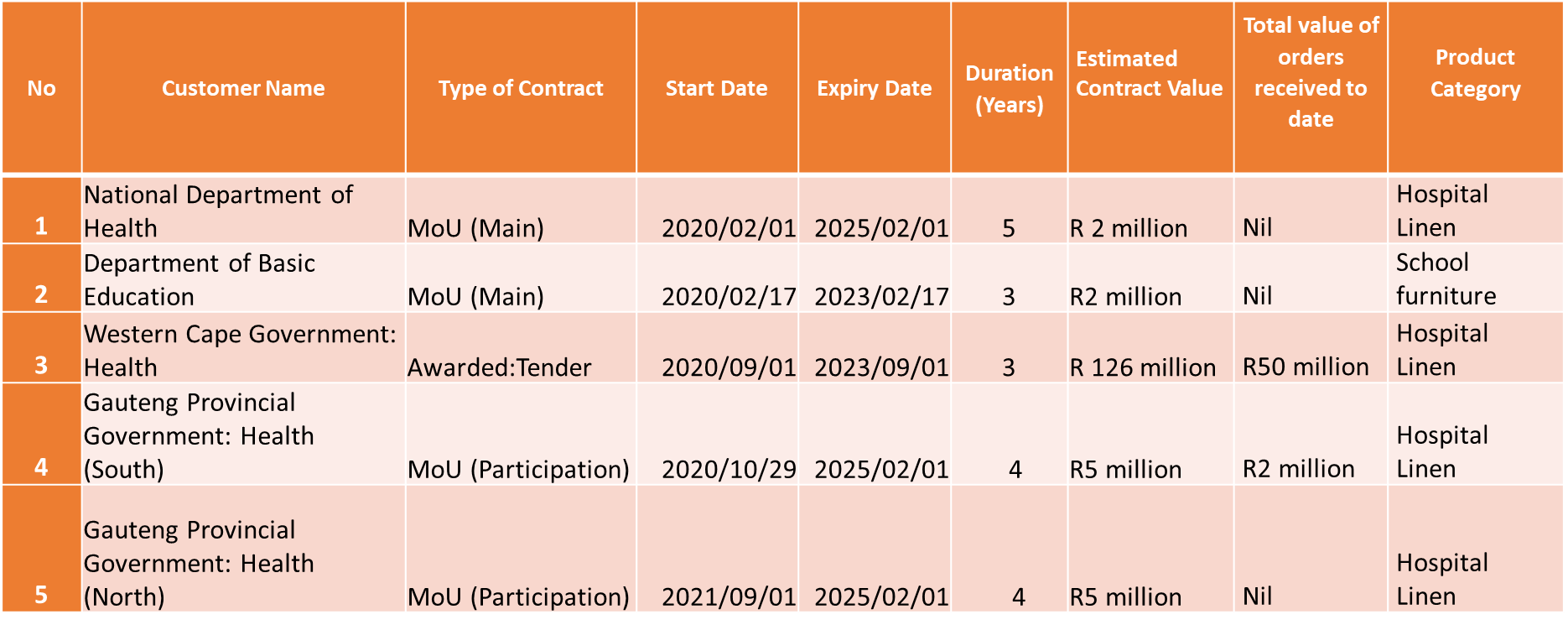 Customer agreements have been signed however the next phase is to convert them into realizable sales output
IMPACT ANALYSIS: FACTORY EMPLOYEES
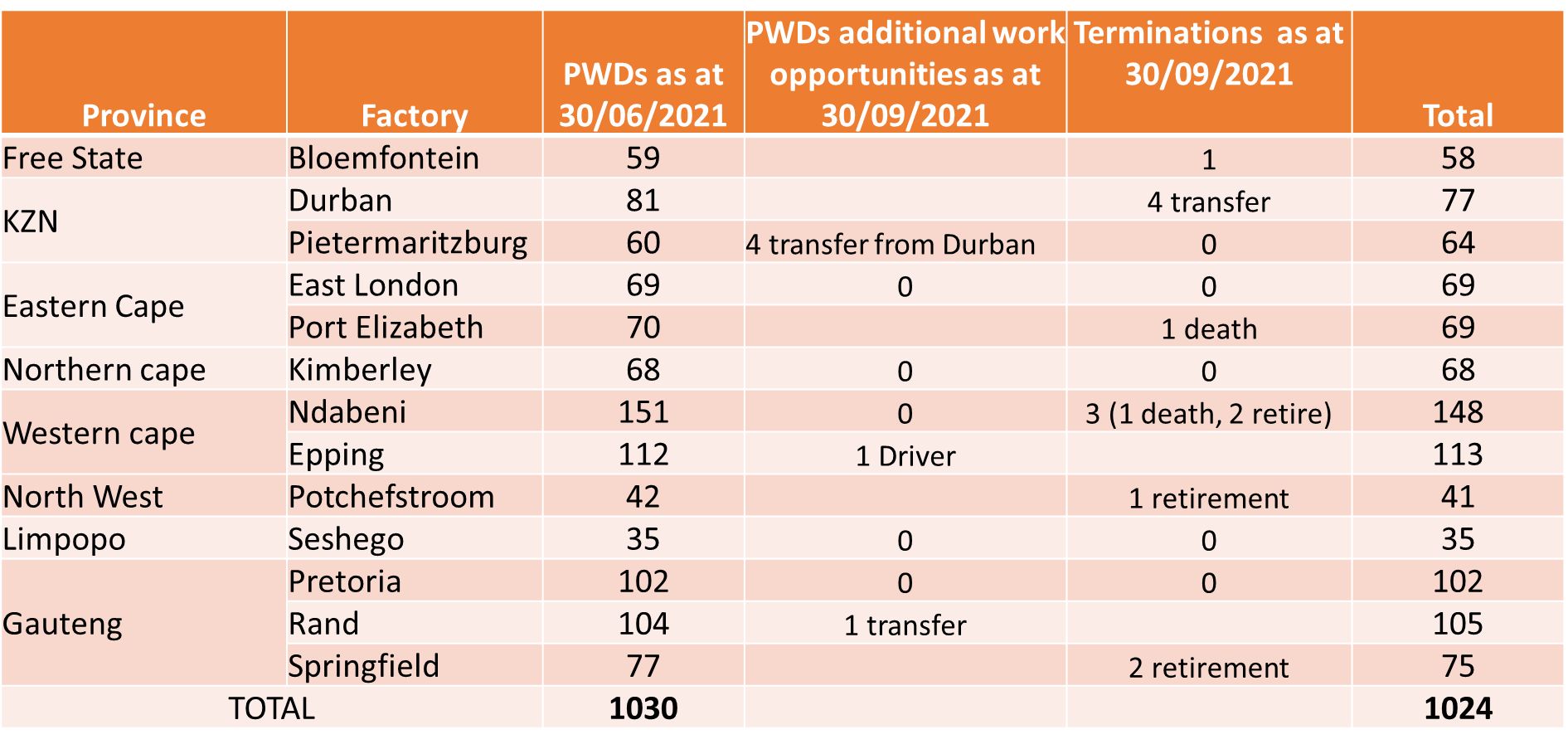 Ndabeni factory lost one employee and there were transfers across factories as well as retirements
IMPACT ANALYSIS: SALES REPORT
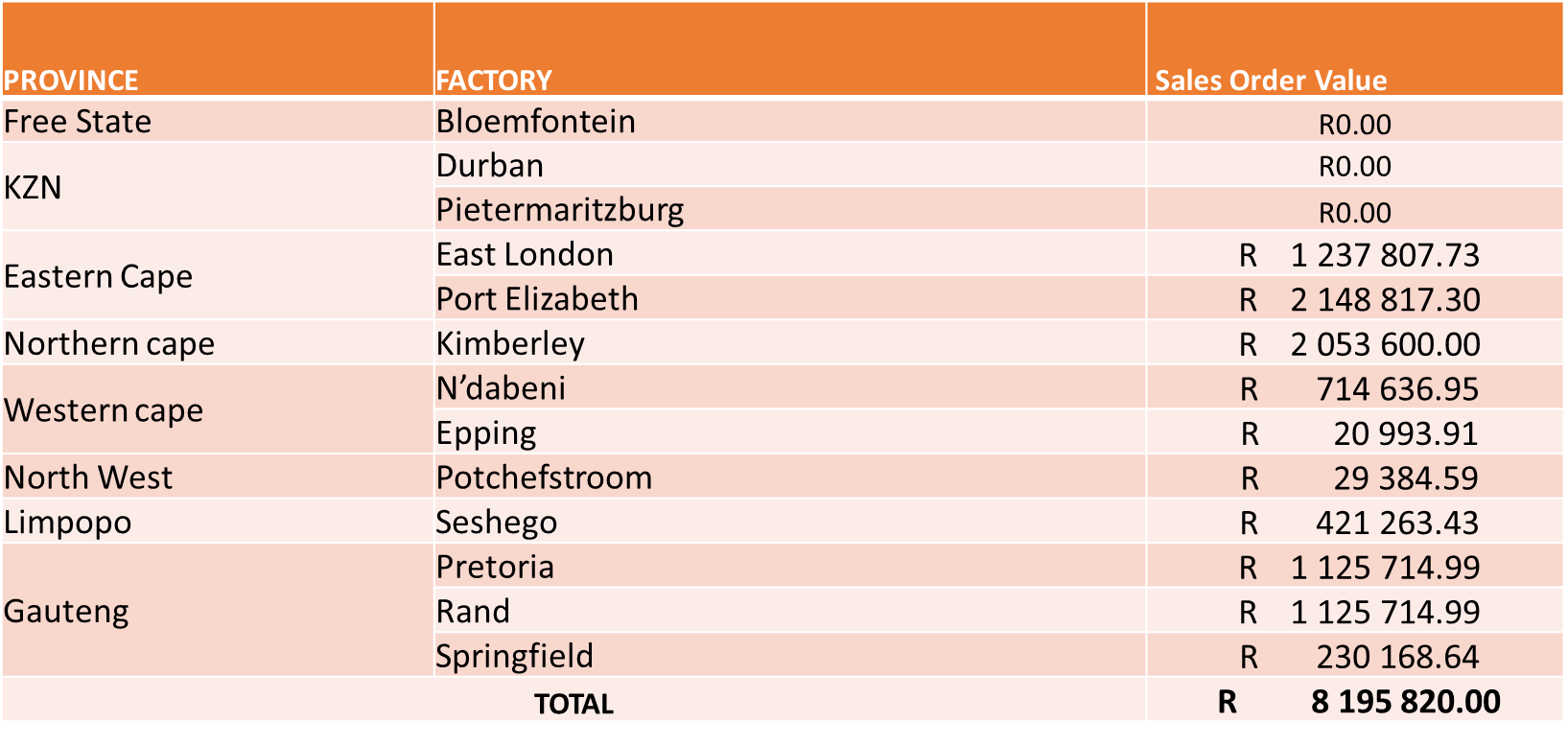 Production output per factory : Durban factory still on revamp due to damage caused by flooding
IMPACT ANALYSIS: MAJOR SALES PER CUSTOMER
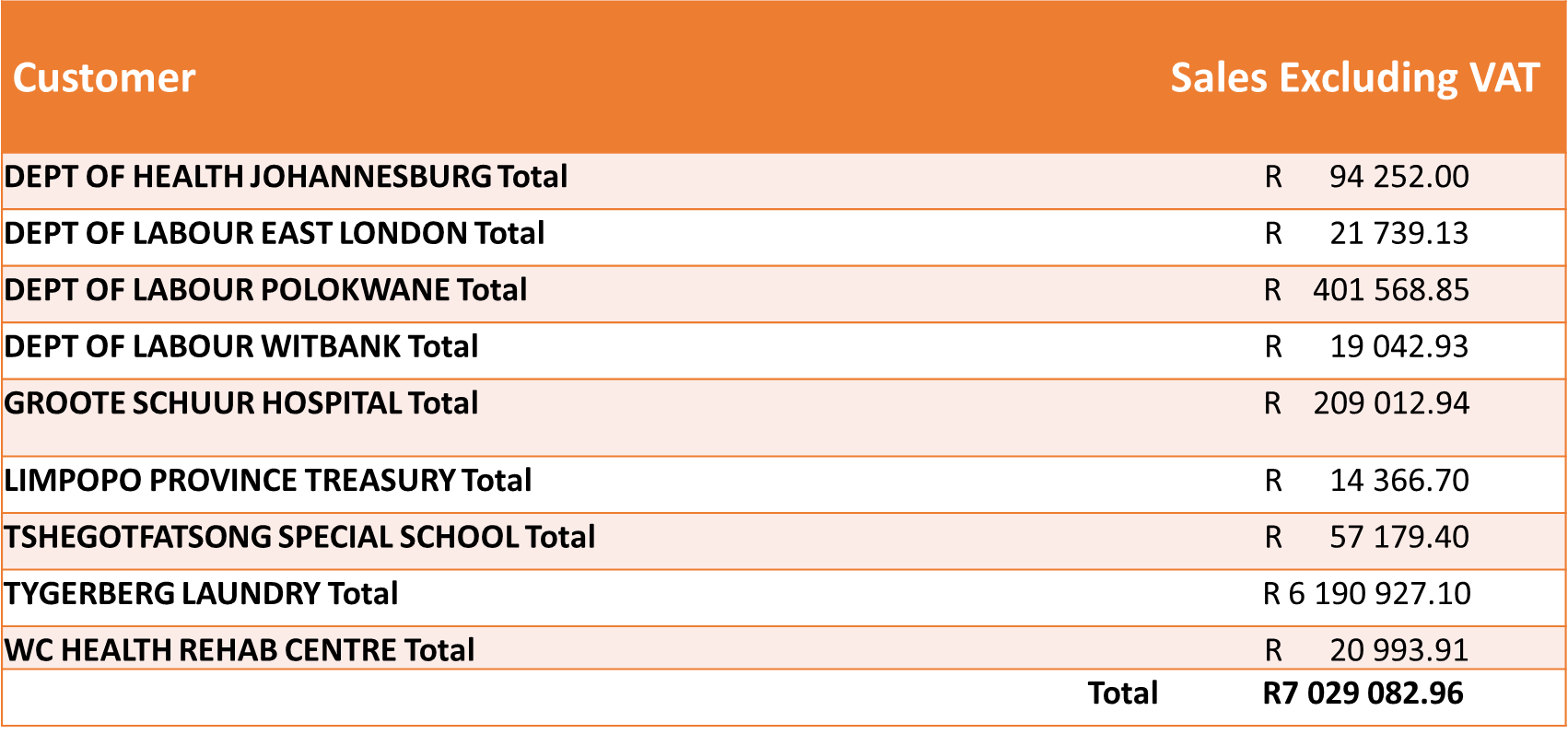 Western Cape continues to dominate SEE sales contribution –  Surge in sales from labour centres 
Across various provinces has also been observed
114
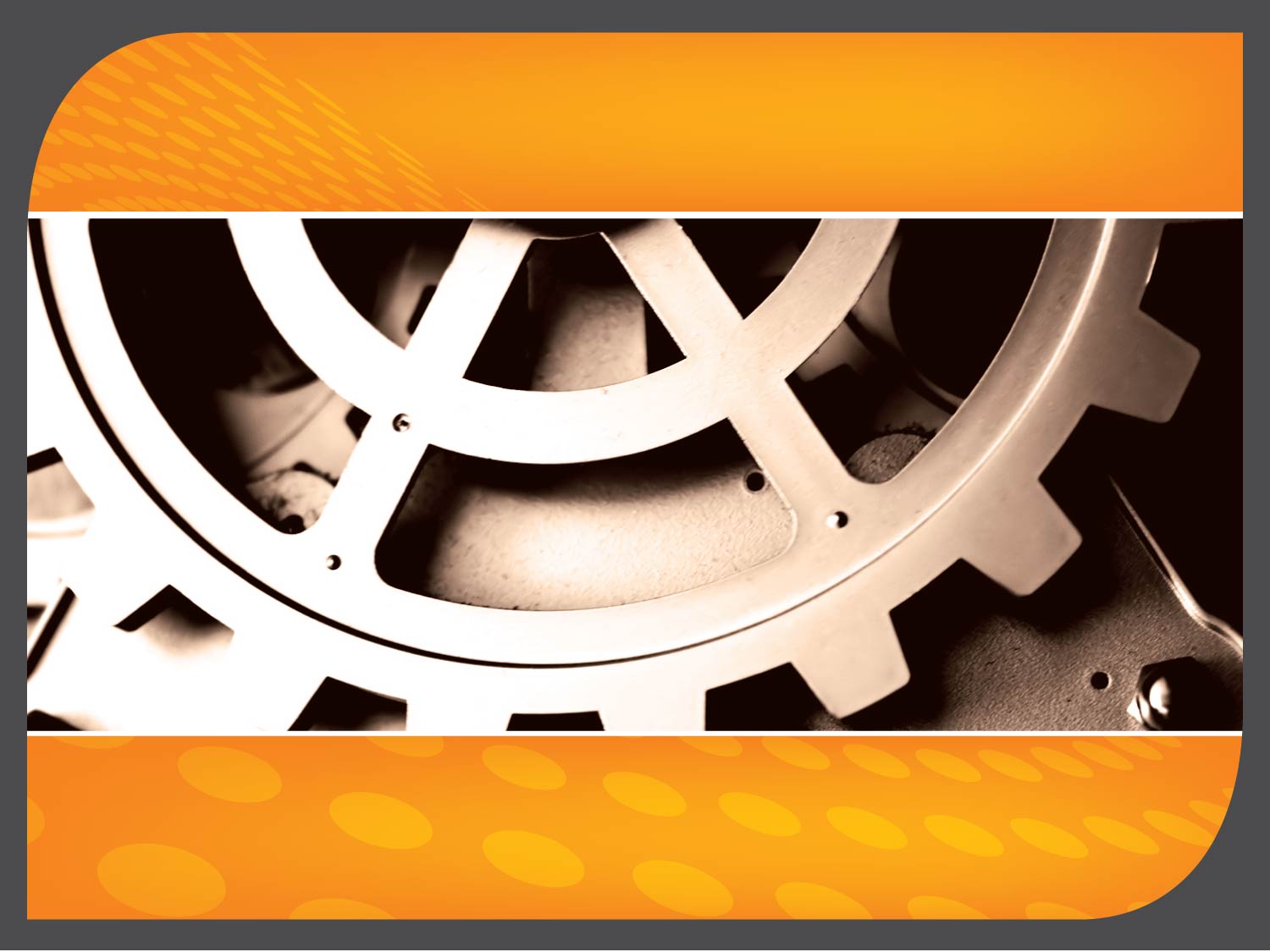 Thank You…